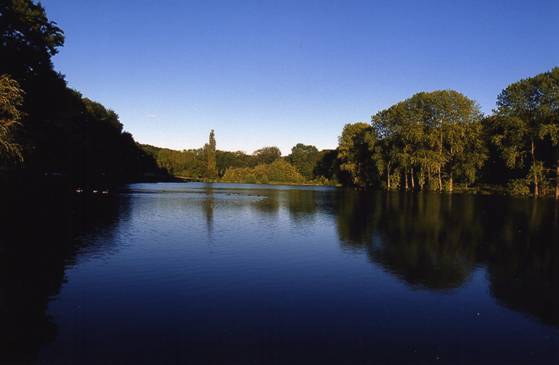 Antonin DVORAK
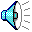 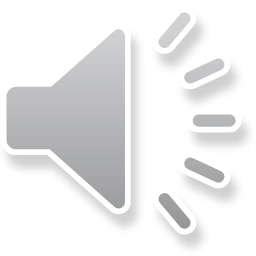 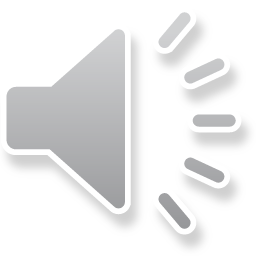 L’ONDIN
LES PERSONNAGES
L’ONDIN
LA JEUNE FILLE
LA MERE
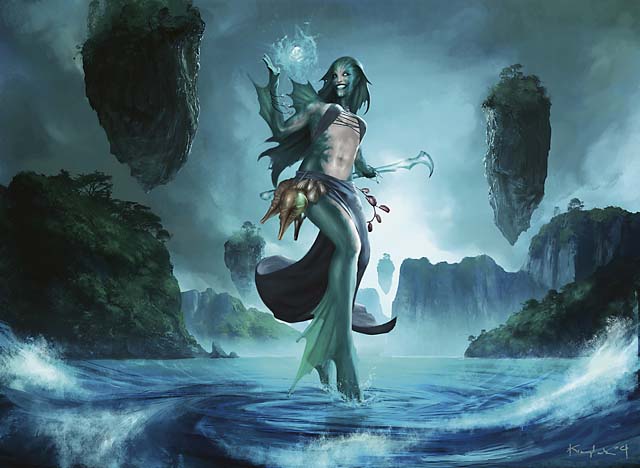 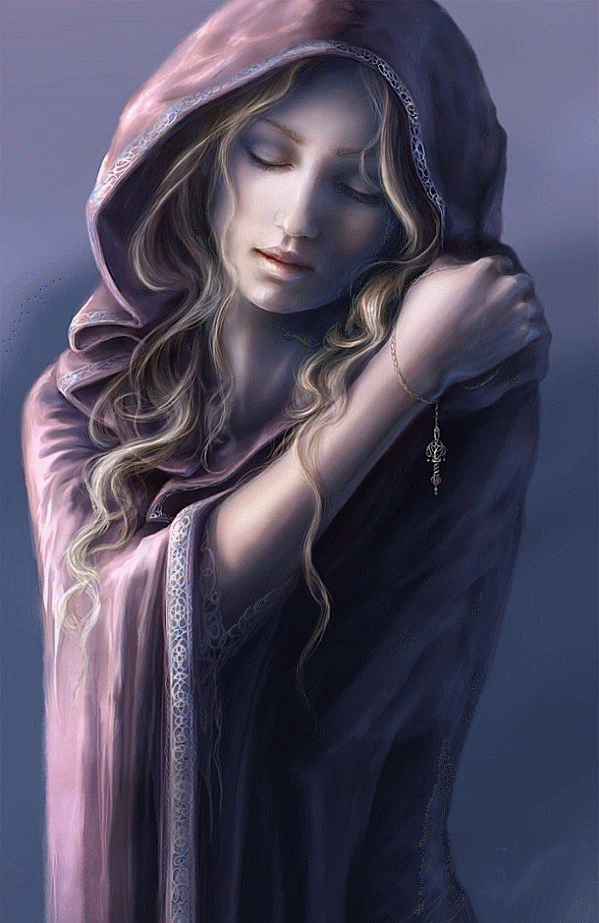 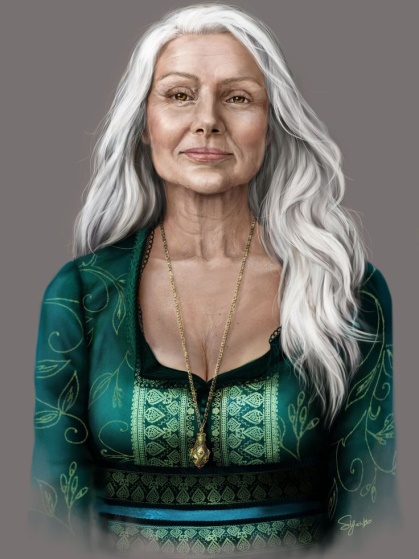 L’ONDIN
Sur un peuplier surplombant le lacs'était assis un soir un ondin :« Brille, lune, lune, brille,pour que couse mon aiguille.
Je couds, je couds mes chaussurespour l'eau et pour la terre
Brille, lune, lune, brille,pour que couse mon aiguille.
Aujourd'hui c'est jeudi, demain vendrediJe couds, je couds ma casaque.Brille, lune, lune, brille,pour que couse mon aiguille.
Costume vert, chaussures rouges,c'est demain que je me marie.
Brille, lune, lune, brille,pour que couse mon aiguille ».
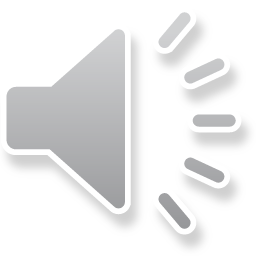 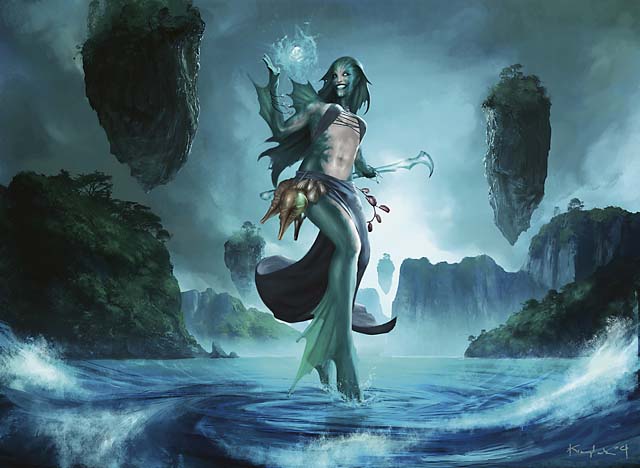 LA JEUNE FILLE SE LEVA DE BON MATINET FIT UN BALLOT DE SON LINGE :« AU LAC MAMAN JE VAIS ALLER,MES FICHUS JE LAVERAI. » 

« N'Y VA PAS, N'Y VA PAS, MA FILLE,RESTE À LA MAISON AUJOURD'HUI !J'AI RÊVÉ MALHEUR CETTE NUIT :VERS LE LAC NE VA PAS MA FILLE. 
JE CHOISISSAIS POUR TOI DES PERLES,ET TOUT DE BLANC JE T'HABILLAIS,UNE JUPE À L'ÉCUME PAREILLE :VERS LE LAC NE VA PAS MA FILLE. » 
ROBE BLANCHE ANNONCE TRISTESSE,ET LES PERLES RECÈLENT LES LARMES,VENDREDI EST JOUR DE MALHEUR : 
VERS LE LAC NE VA PAS MA FILLE. »
 
LA FILLE NE PEUT RESTER EN PLACE,QUI SE SENT POUSSÉE VERS LE LAC,VERS LE LAC SANS CESSE ATTIRÉE,RIEN À LA MAISON NE VA COMME ELLE VEUT.
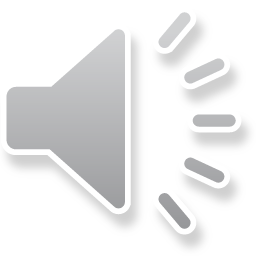 LA JEUNE FILLE
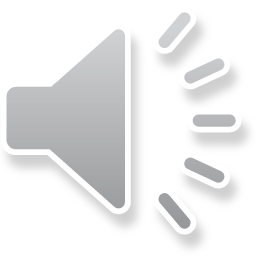 LA MERE
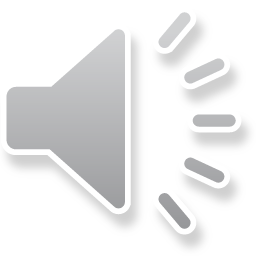 LA JEUNE FILLE
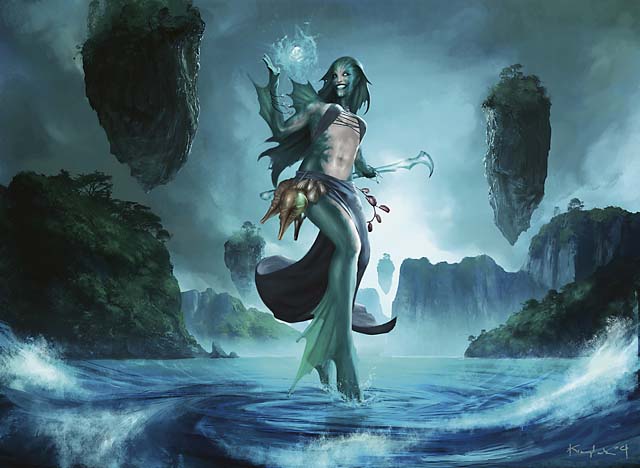 LE DRAME
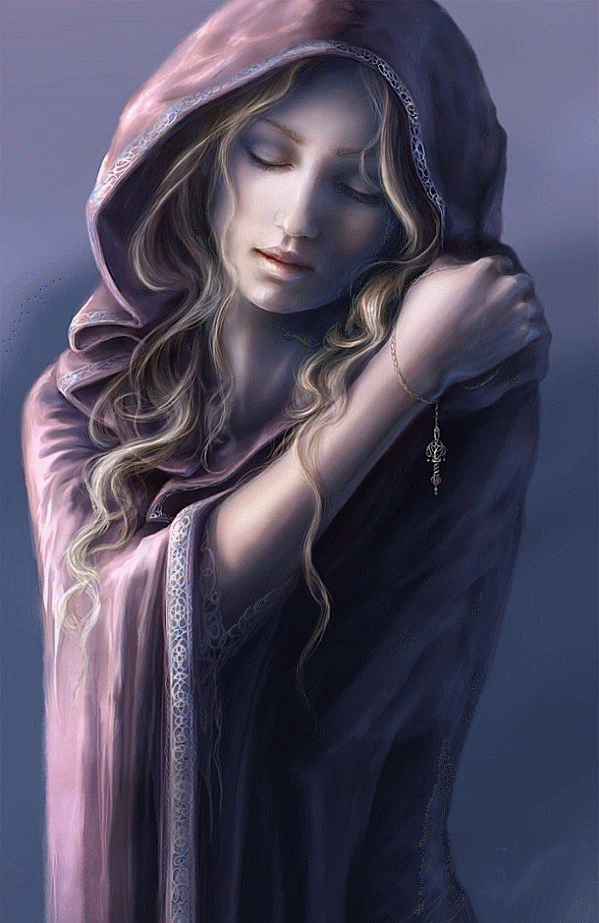 ELLE Y TREMPA LE PREMIER FICHU -LA PASSERELLE ALORS S'EFFONDRA,L'EAU PROFONDE TOURBILLONNAENTRAÎNANT LA JEUNE FILLE.
LES ONDES DU FOND REMONTÈRENT,EN FORMANT DE LARGES CERCLES,ET L'HOMME VERT BATTIT DES MAINSSUR LE PEUPLIER AUPRÈS DES ROCHERS.
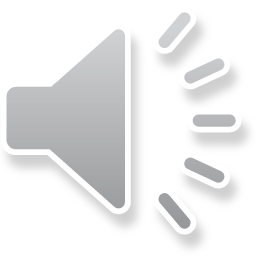 LAMENTATIONS
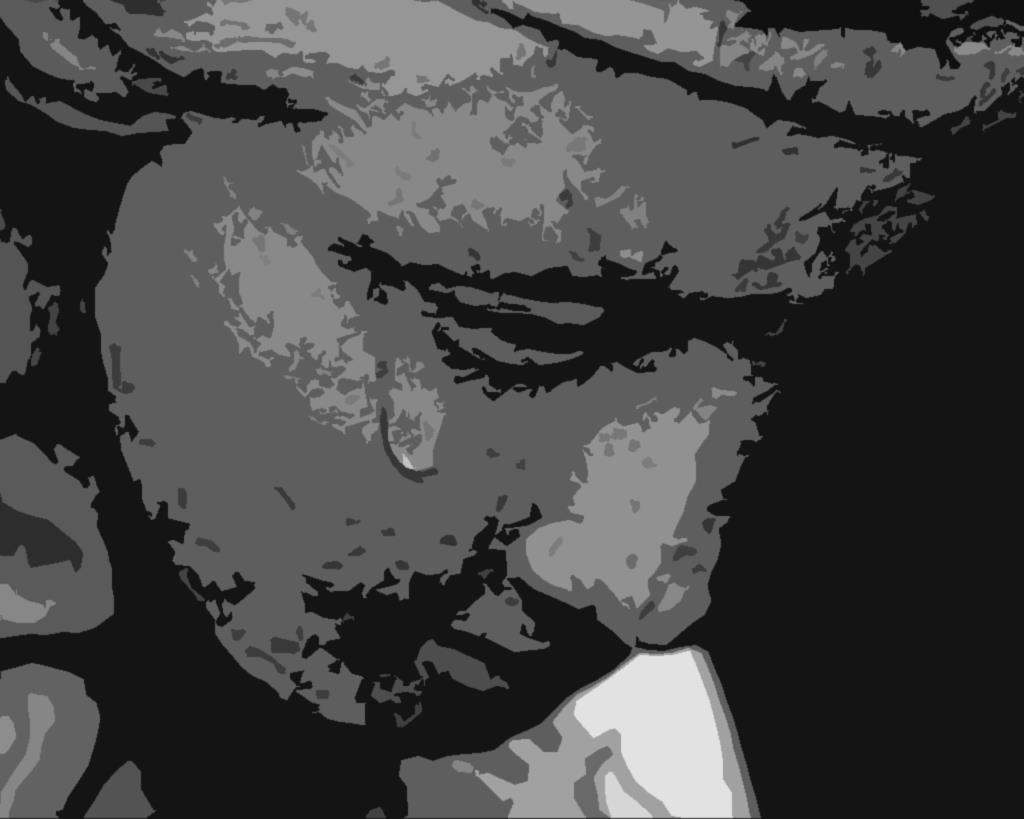 LAMENTATIONS
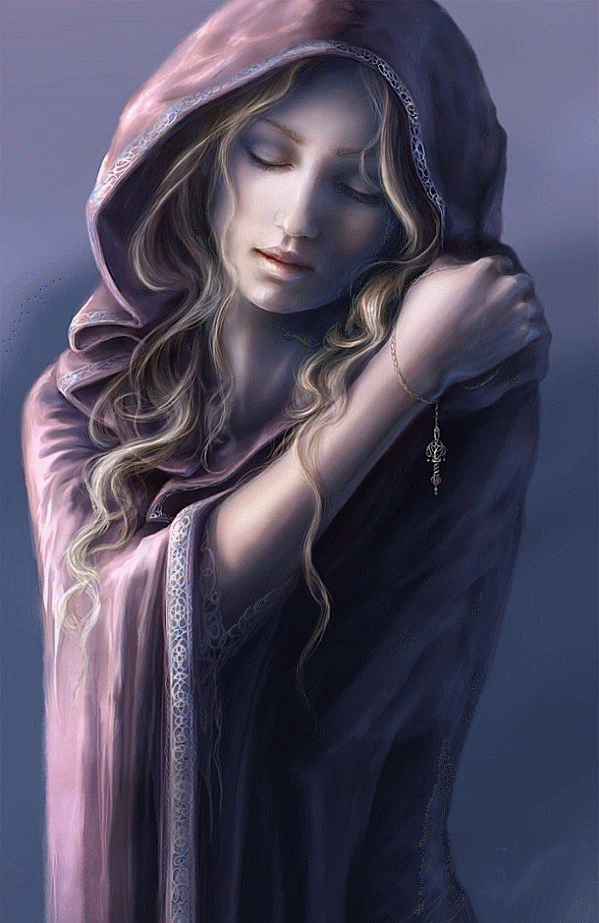 MORNES, MORNES ET TRISTESSONT LES PAYSAGES AQUATIQUESOÙ SOUS LES NÉNUPHARS DES POISSONSBATIFOLENT ENTRE LES HERBES.
ICI, LE SOLEIL NE CHAUFFE PAS,NULLE BRISE NE SOUFFLE LÀ :SILENCE ET FROID - COMME LE CHAGRINDANS UN CŒUR SANS ESPOIR….
LAMENTATIONS
2
3
1
A
B
A’
B’
A’’
B’’
p  -  pp
p
p  -  f - p
p  -  f - p
p  -  ff
ff  -  pp
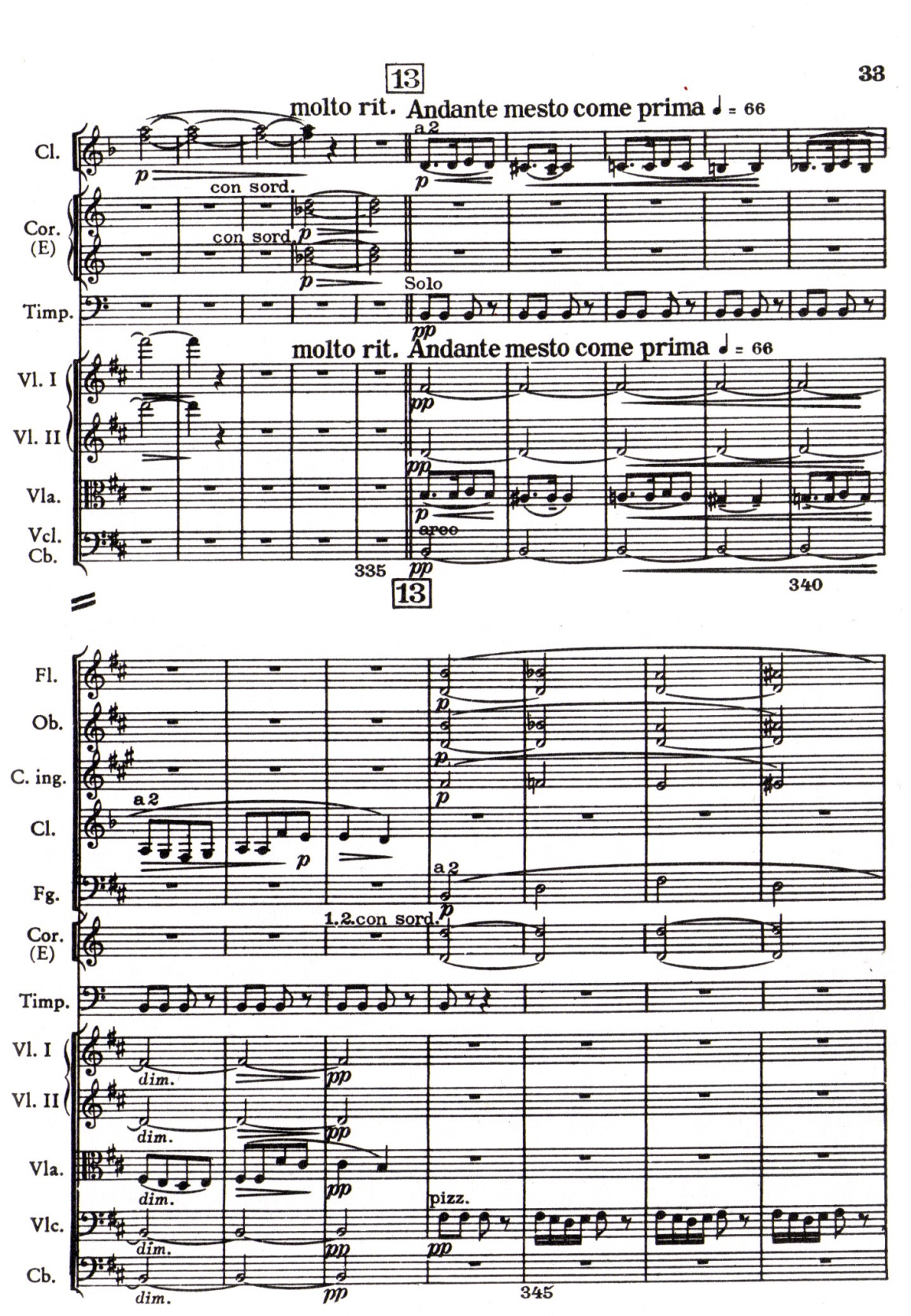 PARTIE
1
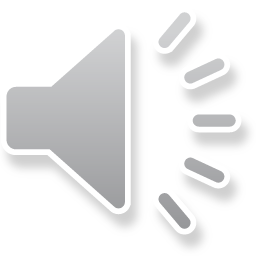 A
B
LAMENTATIONS
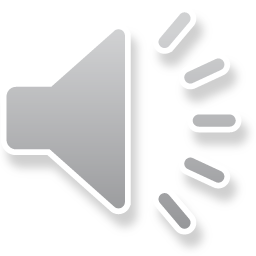 2
3
1
A
B
A’
B’
A’’
B’’
p  -  pp
p
p  -  f - p
p  -  f - p
p  -  ff
ff  -  pp
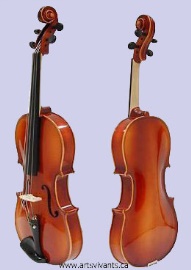 BOIS
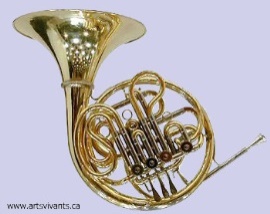 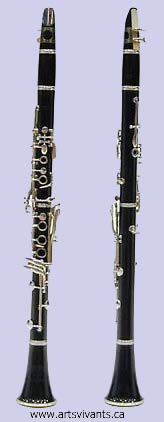 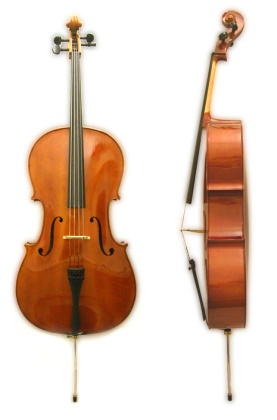 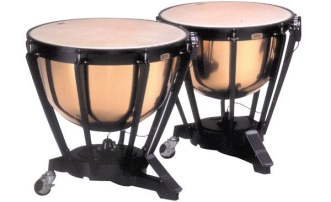 LAMENTATIONS
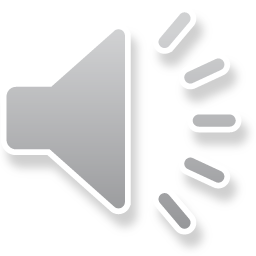 2
3
1
A
B
A’
B’
A’’
B’’
p  -  pp
p
p  -  f - p
p  -  f - p
p  -  ff
ff  -  pp
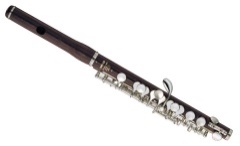 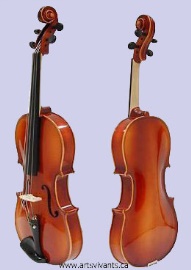 BOIS
BOIS
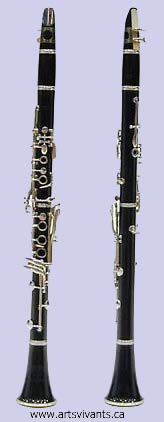 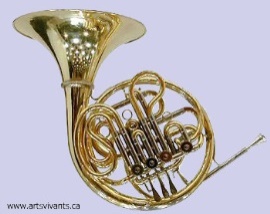 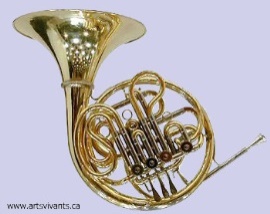 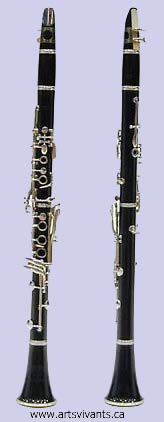 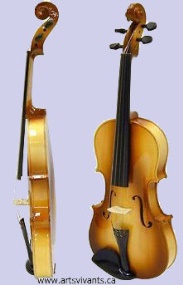 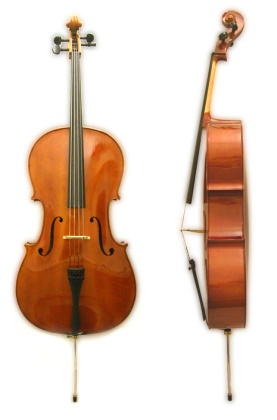 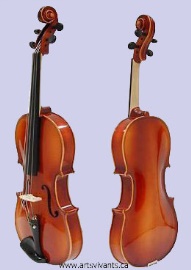 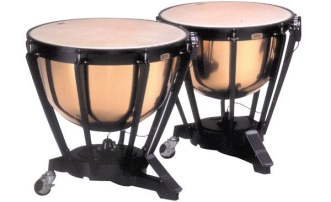 LAMENTATIONS
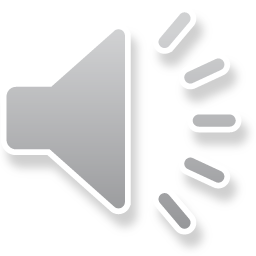 2
3
1
A
B
A’
B’
A’’
B’’
p  -  pp
p
p  -  f - p
p  -  f - p
p  -  ff
ff  -  pp
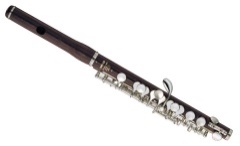 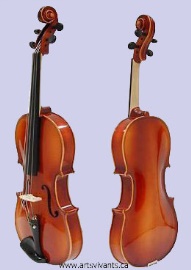 BOIS
CORDES
BOIS
TUTTI
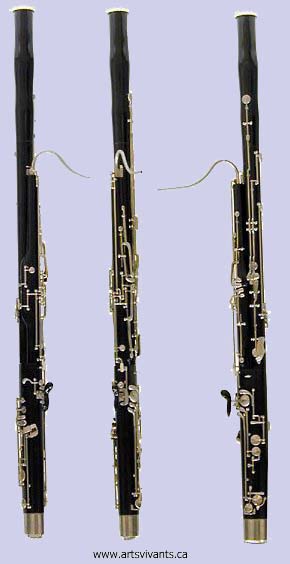 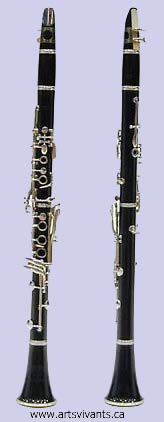 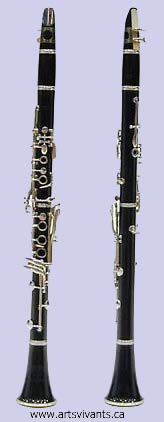 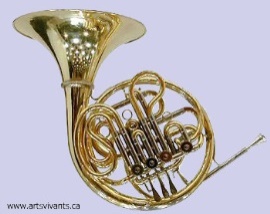 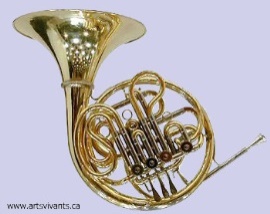 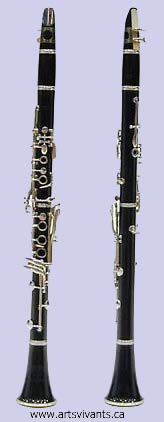 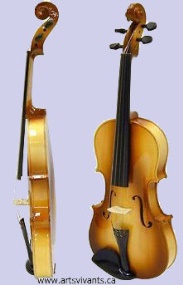 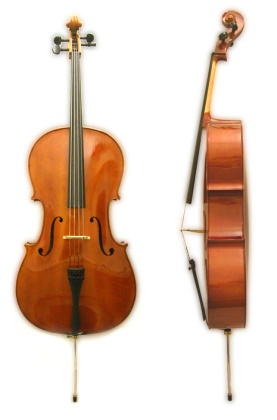 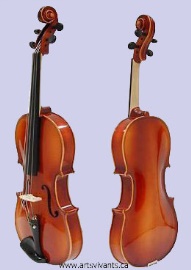 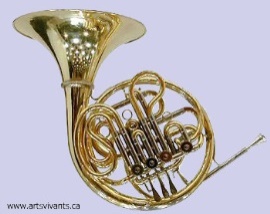 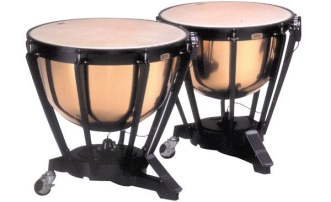 A. DVORAK – L’ONDIN
L’Ondin enlève la jeune fille pour en faire son épouse.
La jeune fille se lamente sur son triste sort.
La jeune fille chante une berceuse à son enfant.
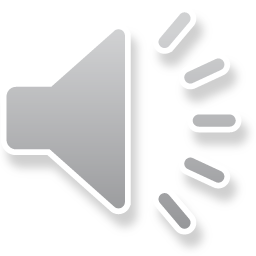 La jeune fille supplie l’Ondin de la laisser rejoindre sa mère.
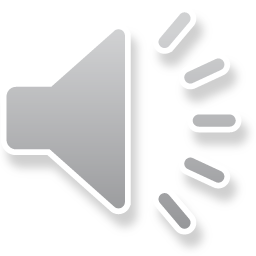 L’Ondin accepte finalement, mais pose deux conditions:
La jeune fille devra être de retour avant l’angélus.
L’Ondin garde l’enfant avec lui.
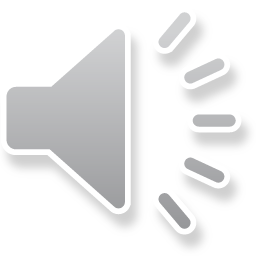 RETROUVAILLES
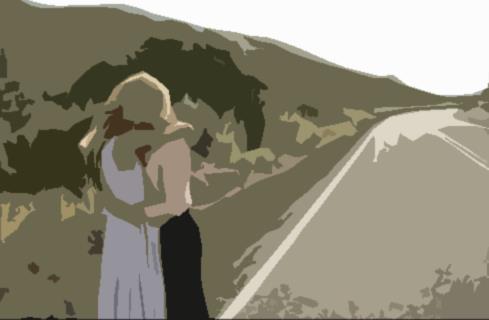 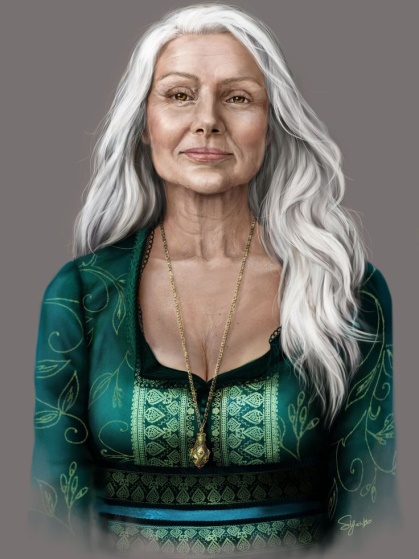 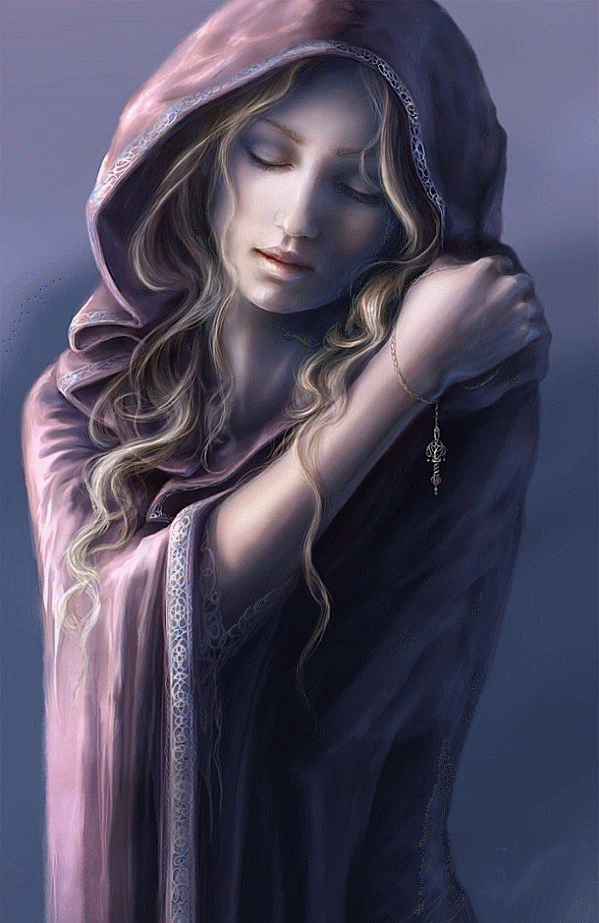 EXERCICE 1
Quel personnage parle en premier?
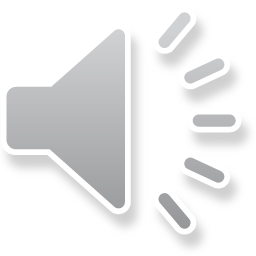 Personnage ou thème décrit 	Comparaison avec Retrouvailles
Extrait 1 :	
Extrait 2 :
Extrait 3 :
Extrait 4 :
Retrouvailles : La                     parle la première.
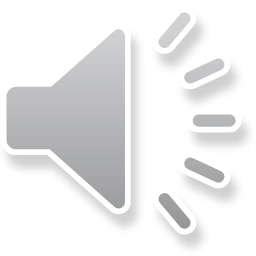 L’Ondin
Plus rapide et léger, famille des bois
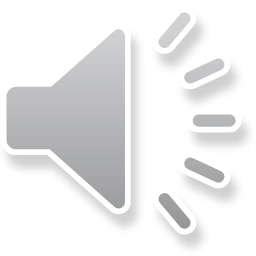 Lamentations de la jeune fille
Plus sombre et triste
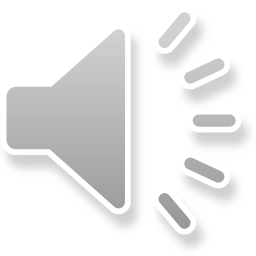 La jeune fille
Plus joyeux et serein
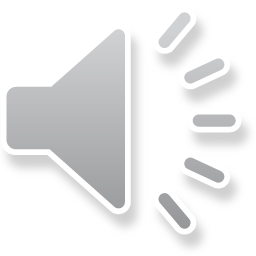 La mère
Plus inquiet et chromatique
jeune fille
EXERCICE 2
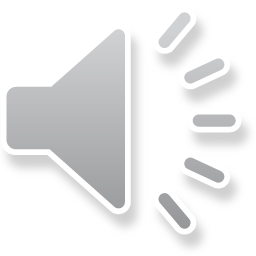 Extrait 1
 
Lors du retour de l’Ondin, les violoncelles et contrebasses jouent parfois seuls. Qu’évoquent ces passages et qu’annoncent-ils ? ______________________________________________________________________________________________________
Le vent souffle et annonce la tempête.
EXERCICE 2
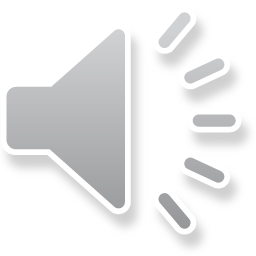 Extrait 2

La jeune fille, sous l’influence de sa mère, ne respecte pas les conditions posées par l’Ondin. Ecoute bien l’extrait suivant et décris ce que tu entends.
______________________________________________________________________________________________________
Elle ne rejoint pas l’Ondin avant l’angélus. 
On entend les cloches sonner.
EXERCICE 2
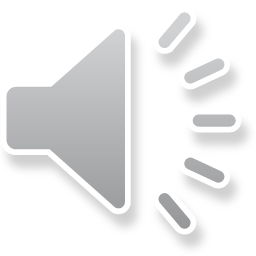 Extrait 3 :

Dans sa fureur, l’Ondin vient au village et exprime sa colère devant la maison des deux femmes. Ecoute l’extrait suivant et décris précisément ce qu’il fait.
______________________________________________________________________________________________________
Il exige que sa femme le rejoigne et 
il frappe de grands coups à la porte.
EXERCICE 2
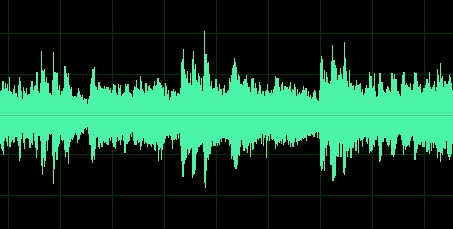 EXERCICE 2
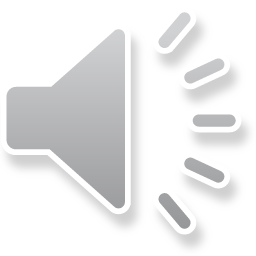 Extrait 4 :

L’Ondin déchaîne les éléments et déclenche une terrible tempête. Trompée par la jeune fille, il se venge de manière terrible. Décris les événements de la fin de l’histoire.
______________________________________________________________________________________________________
Au comble de la fureur, l’Ondin se venge 
en déposant le corps sans vie de l’enfant 
devant la porte de la maison.